Урок по математике в 6 классе
6 класс
20.11.2019 г.
Звонок
Однажды у древнегреческого учёного Фалеса спросили: 
Что есть больше всего на свете? – пространство. 
Что быстрее всего? – ум. 
Что мудрее всего? – время. 
Что приятнее всего? – достичь желаемого. 

  Желаю вам сегодня на уроке приятного общения
           и, конечно же, достичь желаемого.
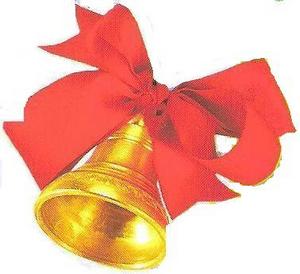 Повторение
1)   Сложение и вычитание десятичных дробей. 
2)  Умножение десятичных дробей: 
          а)на натуральное число;  
          b)на 10, 100, 1000 и т. д.; 
          c)на десятичную дробь. 
3)  Деление десятичных дробей: 
          a)на натуральное число; 
          b)на 10,100,1000 и т. д.
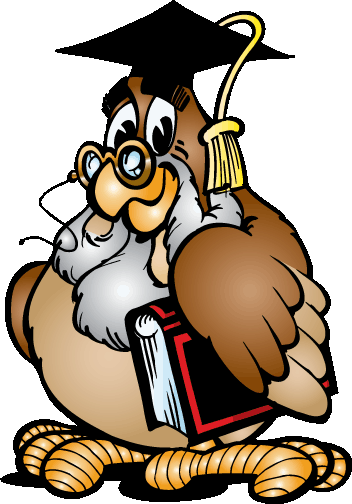 Правило сложения (вычитания) десятичных дробей
Чтобы сложить (вычесть) десятичные дроби, нужно: 
1)уравнять в этих дробях количество знаков после запятой; 
    2)записать их друг под другом так, чтобы запятая была записана под запятой; 
    3)выполнить сложение (вычитание), не обращая внимания на запятую; 
     4)поставить в ответе запятую под запятой в данных дробях.
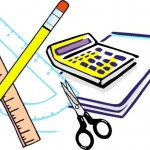 Правило умножения десятичных дробей на натуральные числа
Чтобы умножить десятичную дробь на натуральное число, надо: 
    1)  умножить её на это число, не обращая внимания на запятую; 
    2)  в полученном произведении отделить запятой столько цифр справа, сколько их отделено запятой в десятичной дроби.
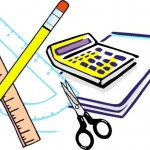 Частный случай
Чтобы умножить десятичную дробь на 10, 100, 1000 и т.д., надо в этой дроби перенести запятую на столько цифр вправо, сколько нулей стоит в множителе после единицы.

Например,     0,065 × 1000 = 0065 = 65
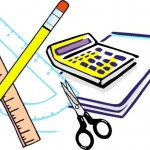 Умножение десятичных дробей
Чтобы перемножить две десятичные дроби, надо: 
    1)  выполнить умножение, не обращая внимания на запятые; 
    2)  в полученном произведении отделить запятой столько цифр справа, сколько их стоит после запятой в обоих  множителях  вместе.
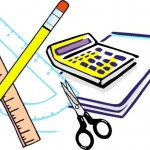 Деление десятичных дробей на натуральные числа
Чтобы разделить десятичную дробь на натуральное число, надо: 
    1)  разделить дробь на это число, не обращая внимания на запятую; 
    2)  поставить в частном запятую,  когда  закончится деление целой части .
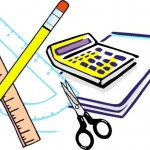 Частный случай
Чтобы разделить десятичную дробь на 10, 100, 1000 и т.д., надо в этой дроби перенести запятую на столько цифр влево, сколько нулей стоит после единицы в делителе.

Например,     8,765 : 100 = 008,76 : 100= 0,08765
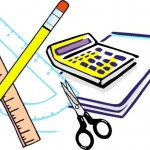 Устный счет
4312   15,3    700	  6,22   2	  14,24	68,7

6,1+0,12  Е	 
7,12∙2  И	
43,12∙100  Д
5,1∙3  Е	
3,4-1,4 Н
0,7∙1000  Л
6,87∙10  Е
Продолжаем считать устно.Запишите в тетрадь только ответы
а) 25,5 : 5            г) 1,5 : 3	
б) 4,7 : 10	            д) 0,48: 4
в) 0,8 : 100          е) 2,88 : 0,4
Деление на десятичную дробь
Цель: научиться делить на десятичную дробь.
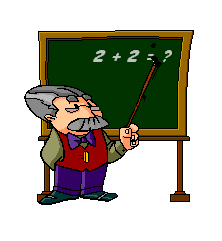 :
3,
Посчитаем устно
0,12:0,6
15:0,5
0,18:0,9
0,045:0,15
16:0,002
Проверь себя
0,12:0,6=0,2
15:0,5=30
0,18:0,9=0,2
0,045:0,15=0,3
16:0,002=8000
Домашнее задание
Стр.74,75; 
Выучить правило;  №№ 221- 222(б,г), 224-226(б)

На «5»: Исследовательская работа
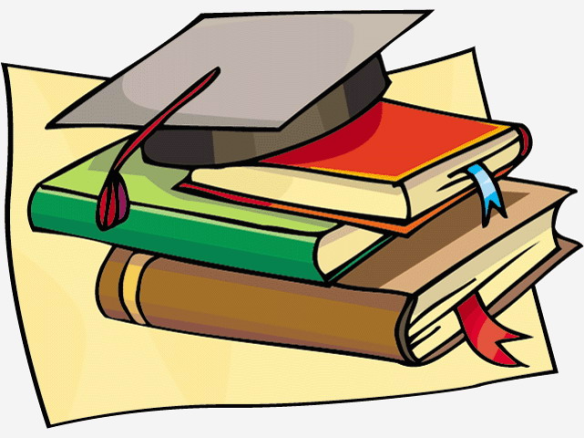 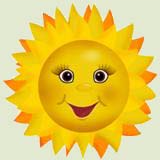 Молодцы!!!Спасибо за урок!!!
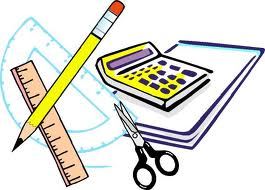